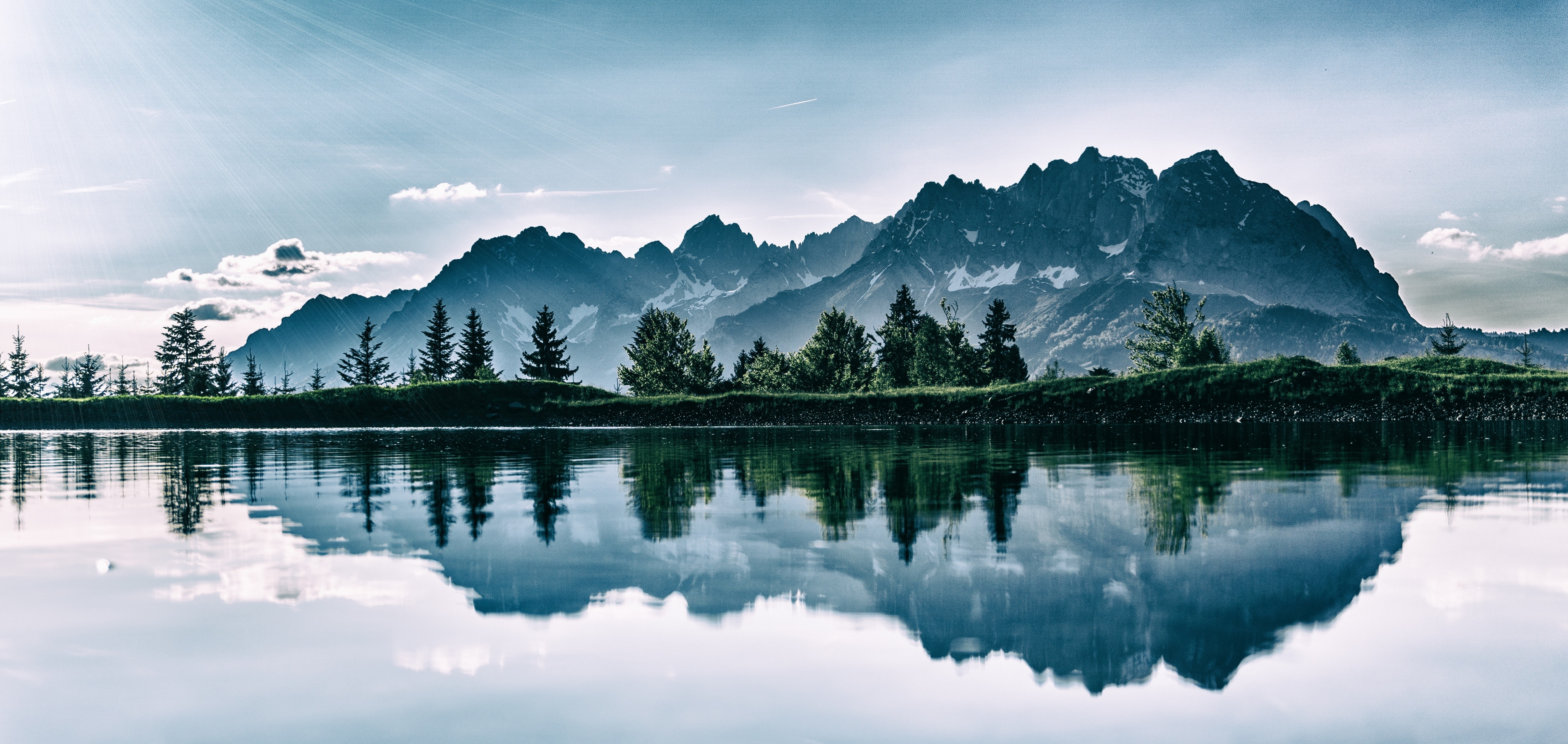 HUMBLY EXALTED
CHURCHOFCHRISTTUCSON.ORG
Humbly Exalted:Hebrews 2:9-18
Briefly Humbled v.9
Previously quoted from                 Psalm 8.
Makes application to Jesus.
Philippians 2:8-11
Humbly Exalted:Hebrews 2:9-18
It Was Fitting vv.10-13
Like a puzzle piece, uniquely made for its place.
Purpose of the humbling.  v.10-11
Because He has sanctified us, He calls us brethren. v.11
Humbly Exalted:Hebrews 2:9-18
That He Can Minister vv.14-18
This was all done so that we could be redeemed, and Christ could fully minister to us.
Shares in our flesh and blood. V.14-15
Ministers to Abrahams decedents.                                          V.16 cf. Galatians 3:16, 26-29
He had to. vv. 17-18